The Pancreas
By Aaron and Jenson
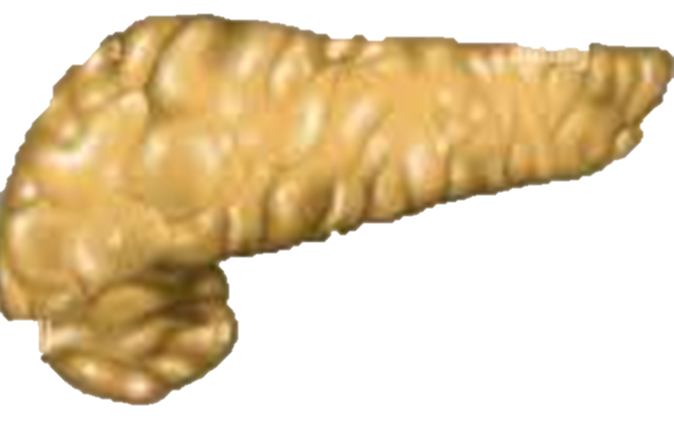 What does the Pancreas do?
The pancreas produces strong enzymes that are important for digestion.
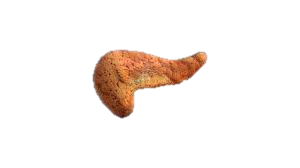 Where would you find the pancreas?
The pancreas sits behind your stomach in your belly.
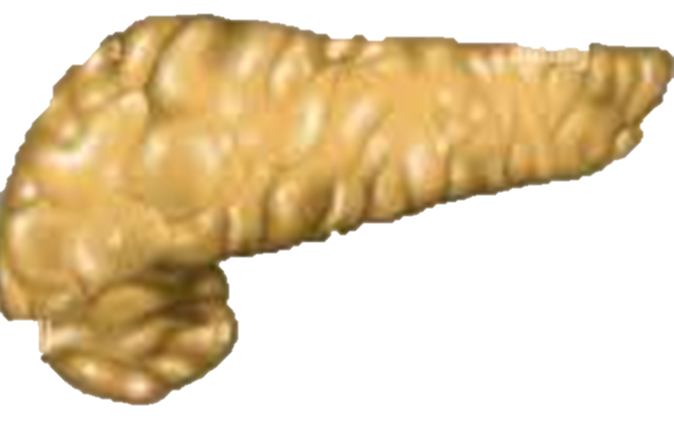 What does the Pancreas look like?
The pancreas is a long, flat gland in your belly.
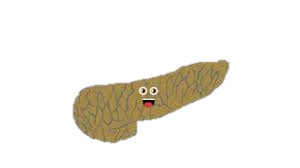 Are there any specific parts of the Pancreas?
A specific part of the Pancreas is the Islets of Langerhans.
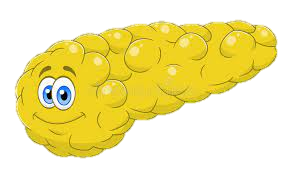 What system does the Pancreas belong to?
The pancreas is part of the Digestive System as well as the Endocrine System.
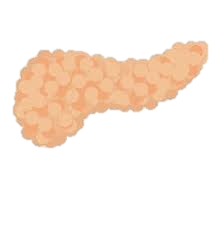 Interesting facts on the Pancreas?
It is about 6 inches long and 2 inches wide.
 It is really 2 separate glands inside the same organ.
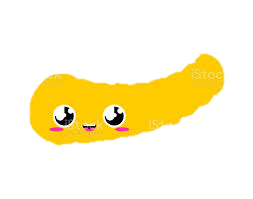